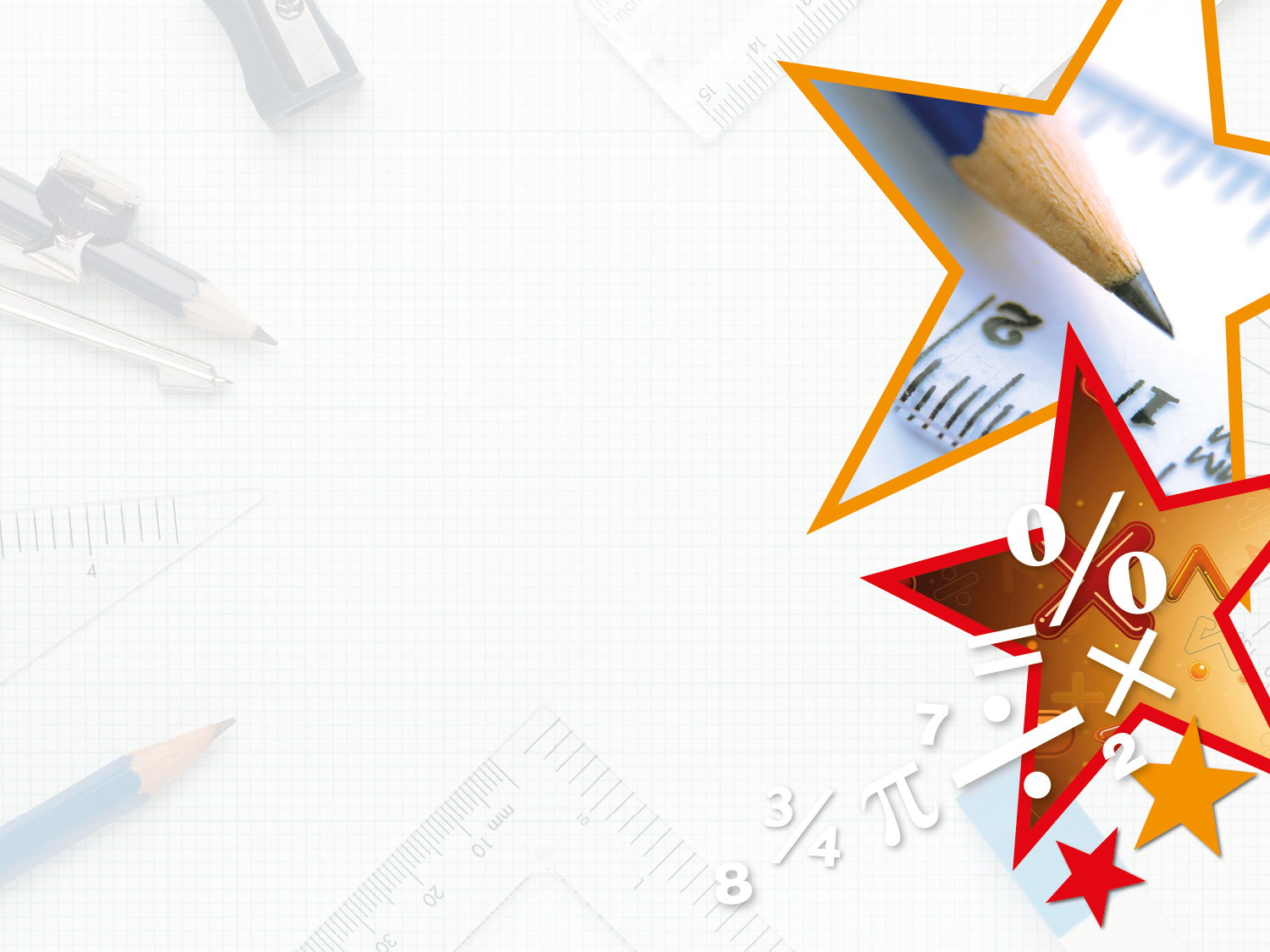 Year 6 – Spring Block 3 – Algebra– Use an Algebraic Rule

About This Resource:

This PowerPoint has been designed to support your teaching of this small step. It includes a starter activity and an example of each question from the Varied Fluency and Reasoning and Problem Solving resources also provided in this pack. You can choose to work through all examples provided or a selection of them depending on the needs of your class.


National Curriculum Objectives:
Mathematics Year 6: (6A2) Use simple formulae


More Year 6 Algebra resources.


Did you like this resource? Don’t forget to review it on our website.
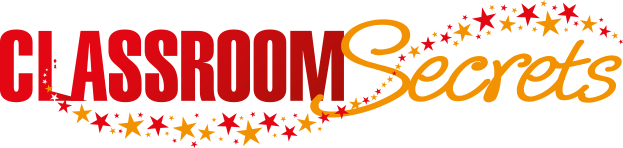 © Classroom Secrets Limited 2019
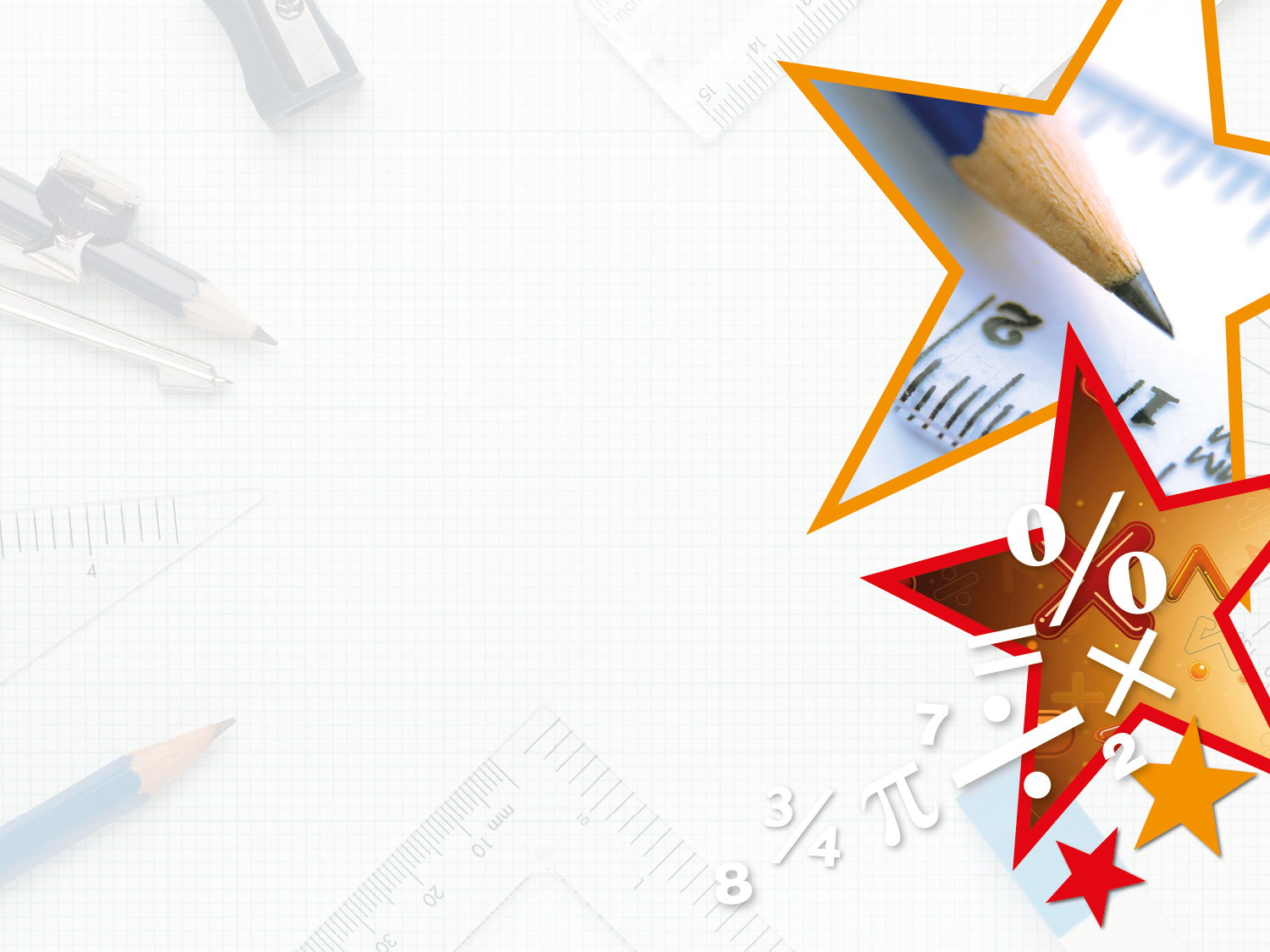 Year 6 – Spring Block 3 – Algebra







Step 3: Use an Algebraic Rule
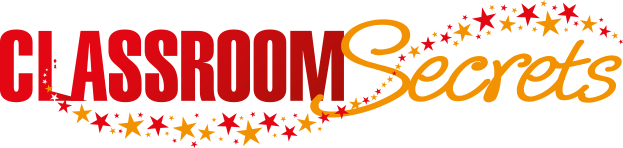 © Classroom Secrets Limited 2019
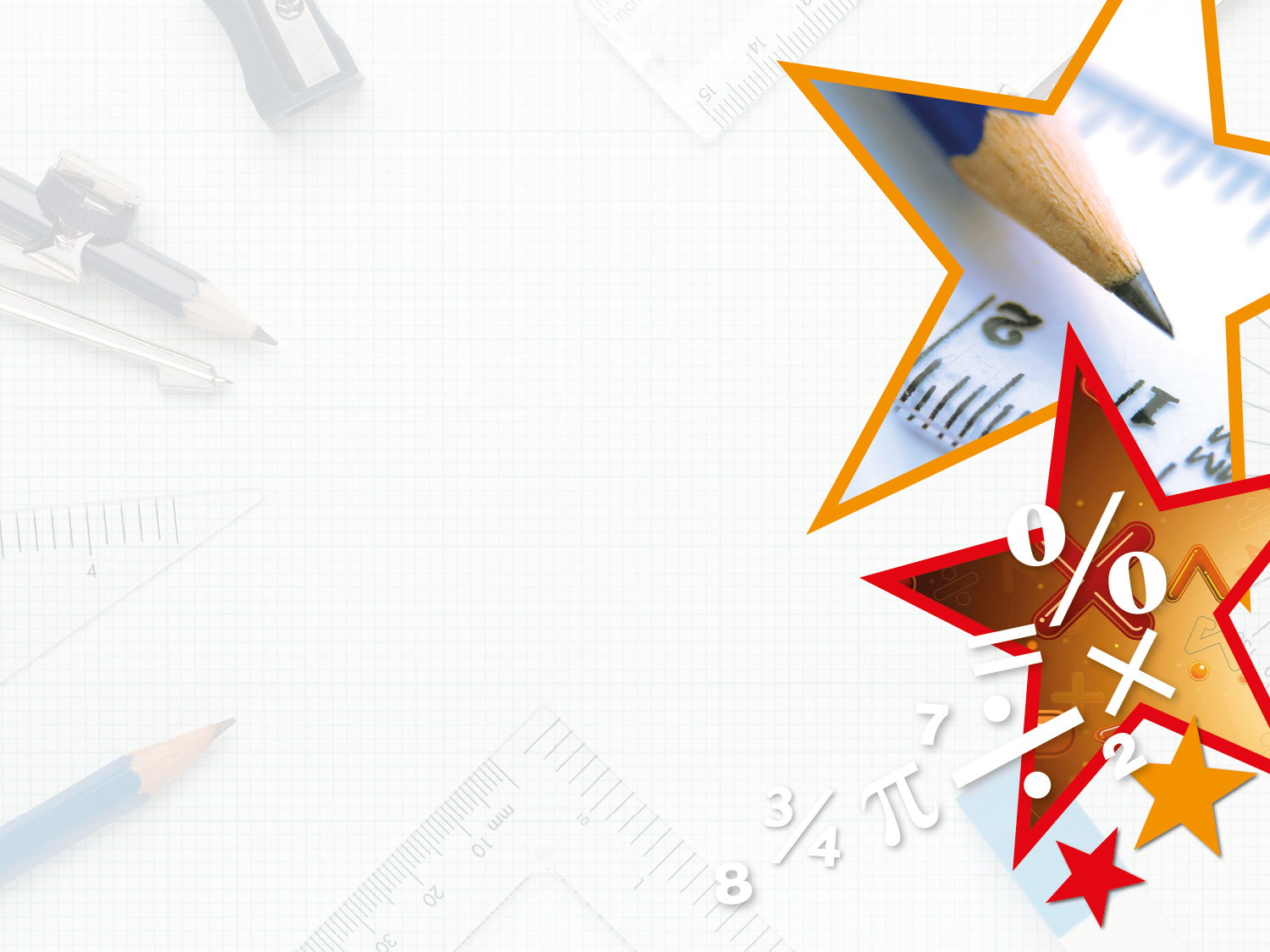 Introduction

What would the algebraic rules look like for the following functions?
80
x
5
+
20
12
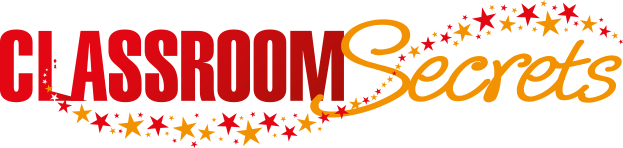 © Classroom Secrets Limited 2019
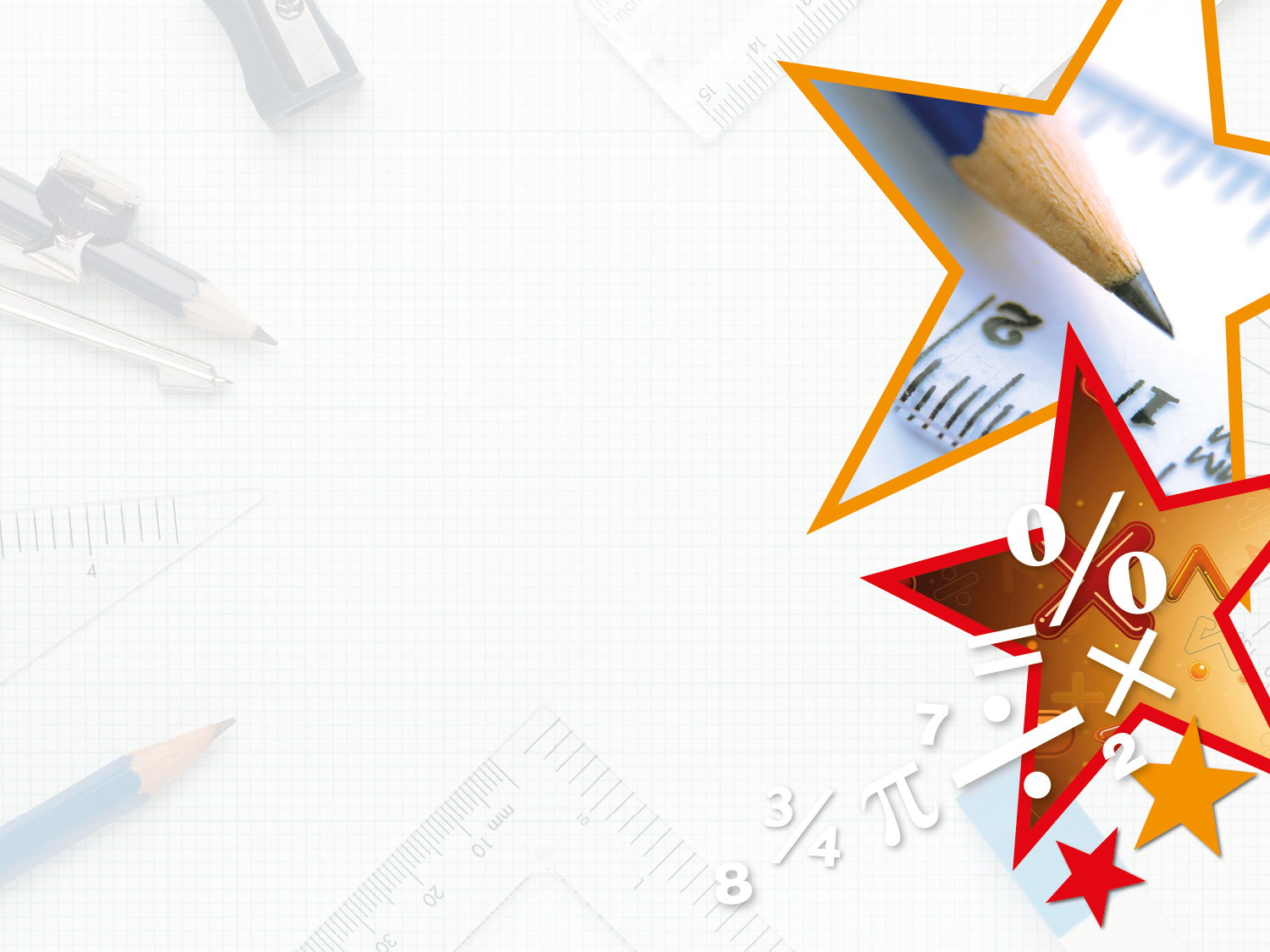 Introduction

What would the algebraic rules look like for the following functions?










Where a = any number.
5a + 20.
80
x
5
+
20
12
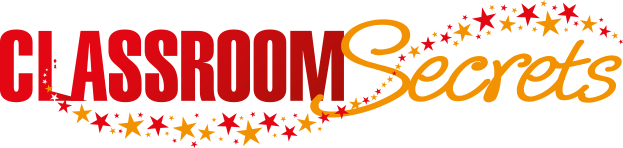 © Classroom Secrets Limited 2019
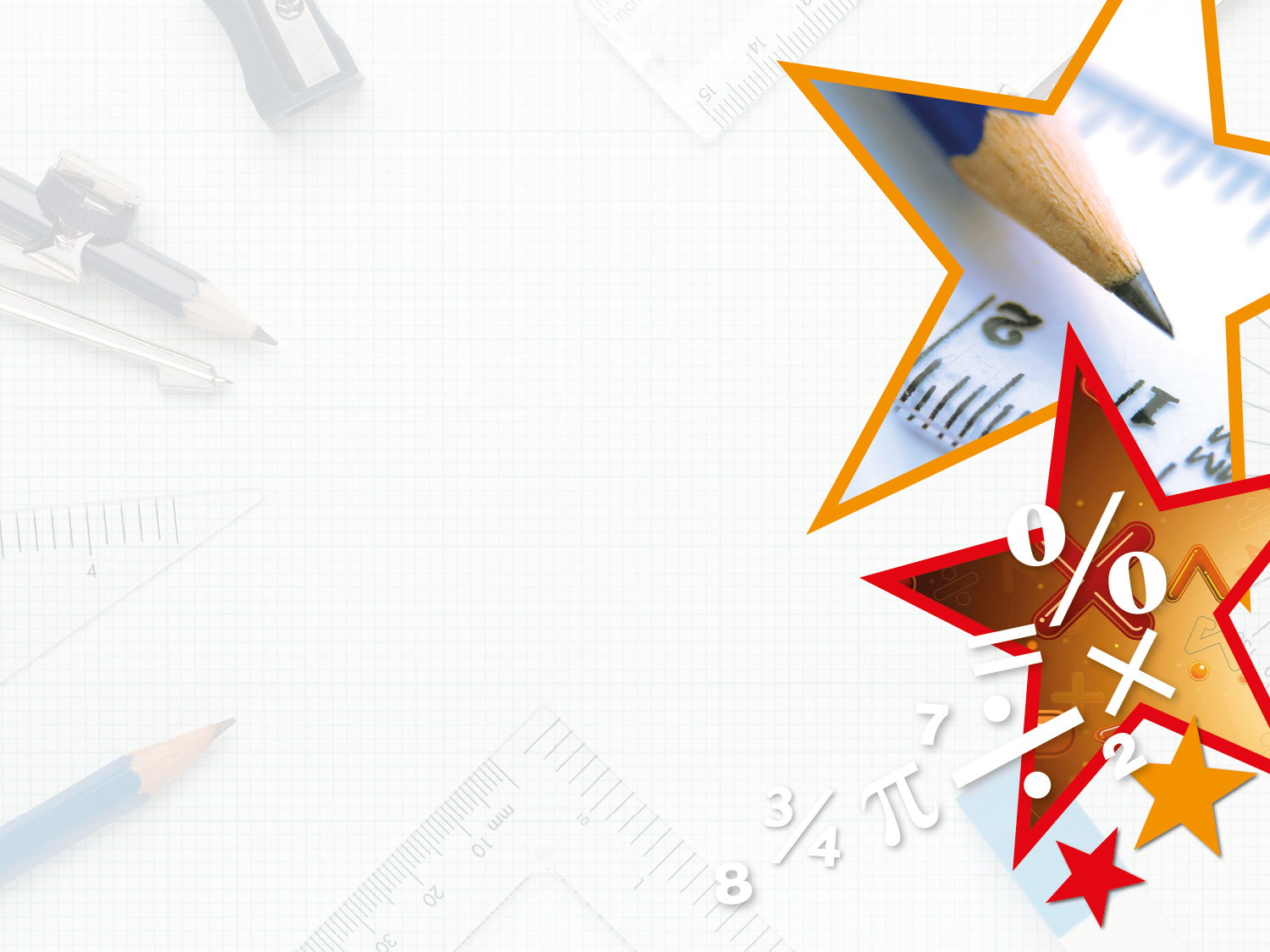 Varied Fluency 1

Calculate the output for the following rules where a = 10..
a2 + 25
(2a + 5) ÷ 5
(a ÷ 2) x 10
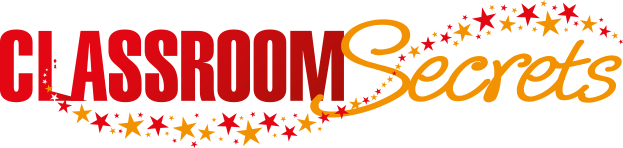 © Classroom Secrets Limited 2019
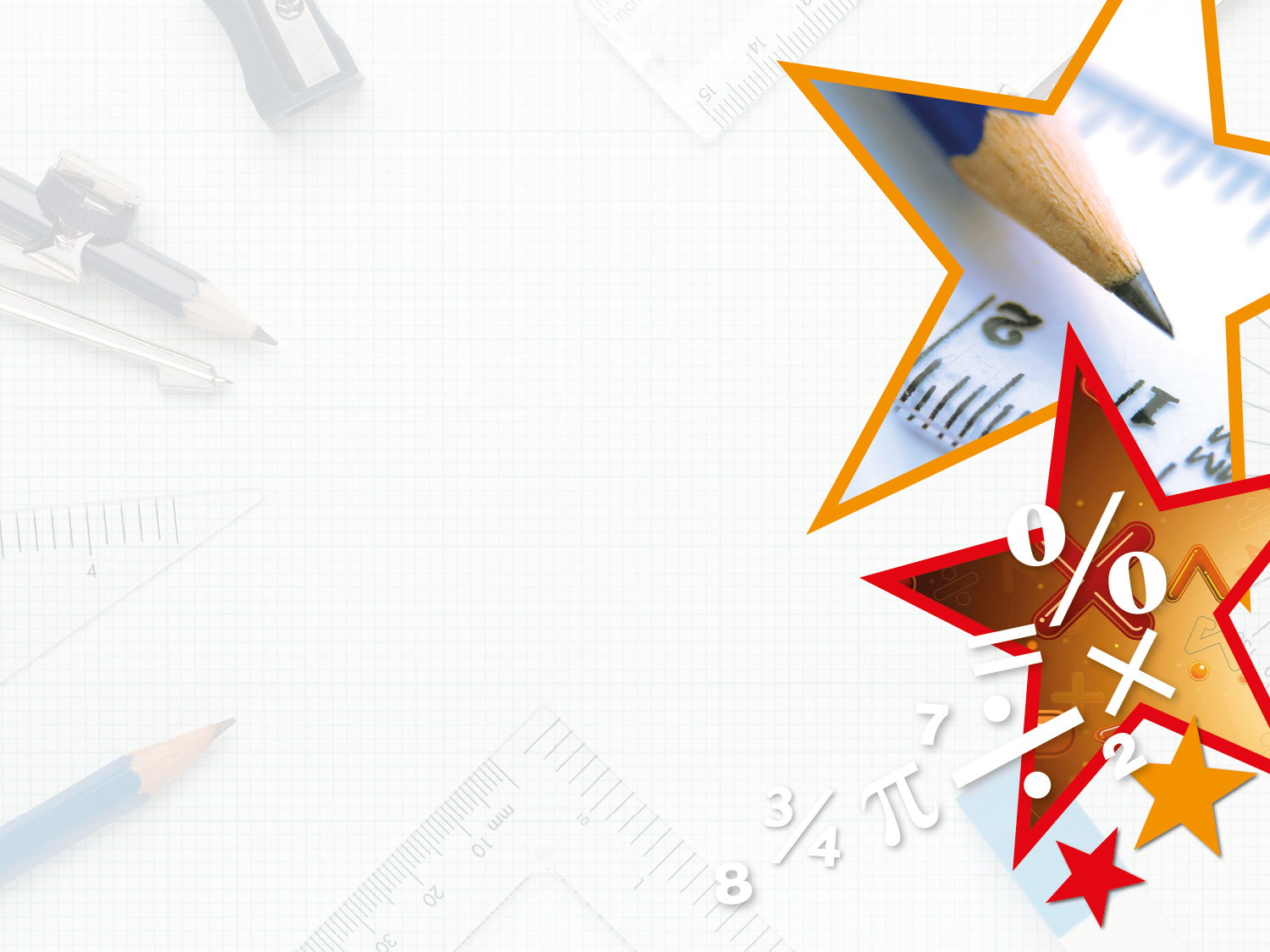 Varied Fluency 1

Calculate the output for the following rules where a = 10..
a2 + 25
125
(2a + 5) ÷ 5
5
(a ÷ 2) x 10
50
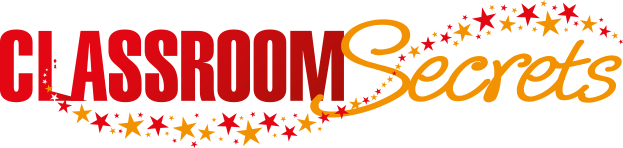 © Classroom Secrets Limited 2019
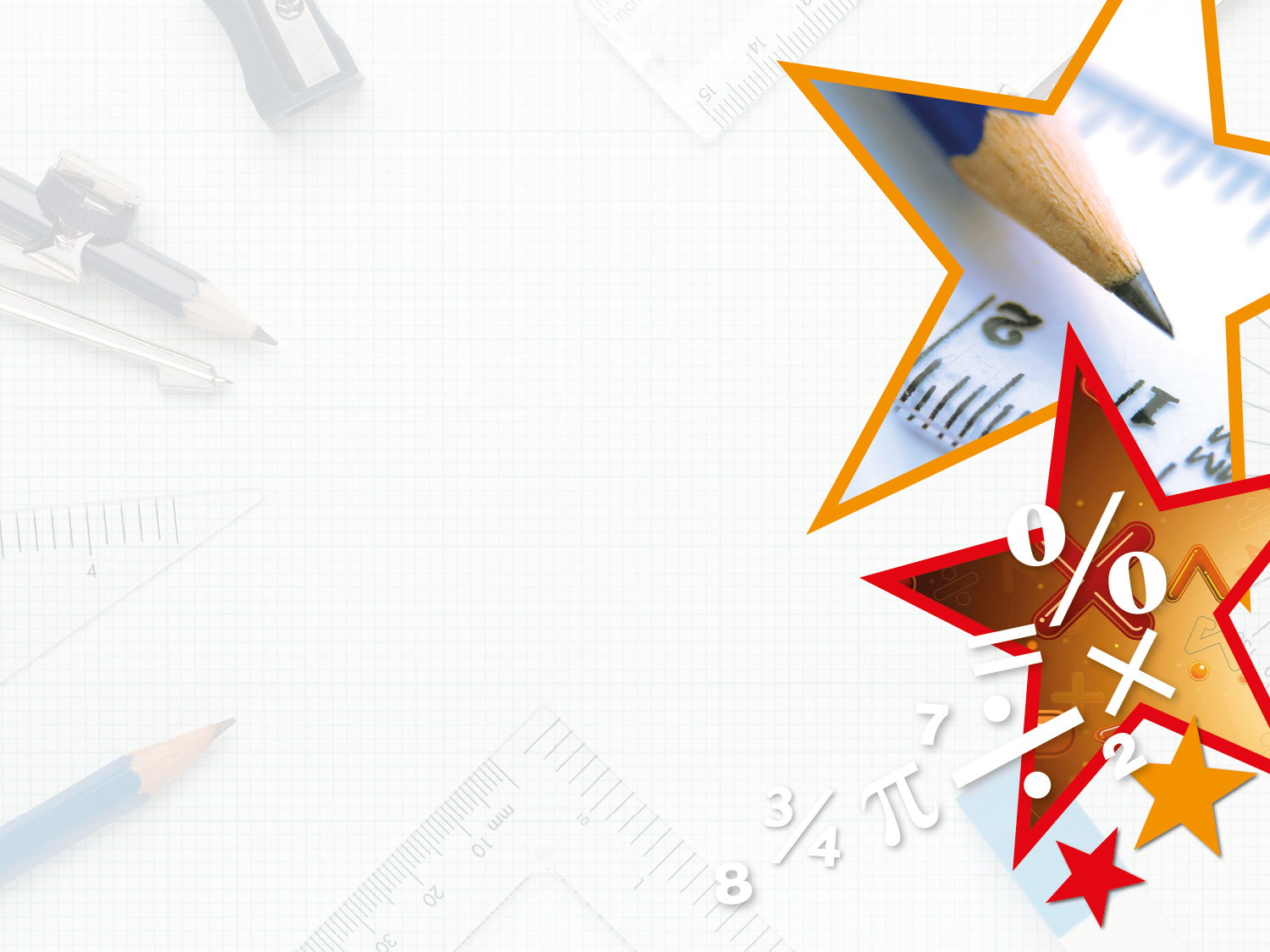 Varied Fluency 2

Match the output to the correct expression, where a = 3.
10a – a
35
(3a – 2) x 5
23
10a – 7
27
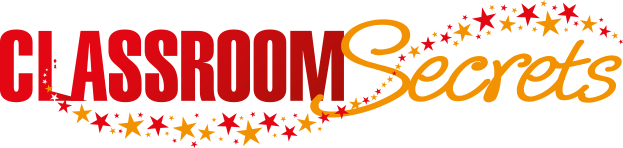 © Classroom Secrets Limited 2019
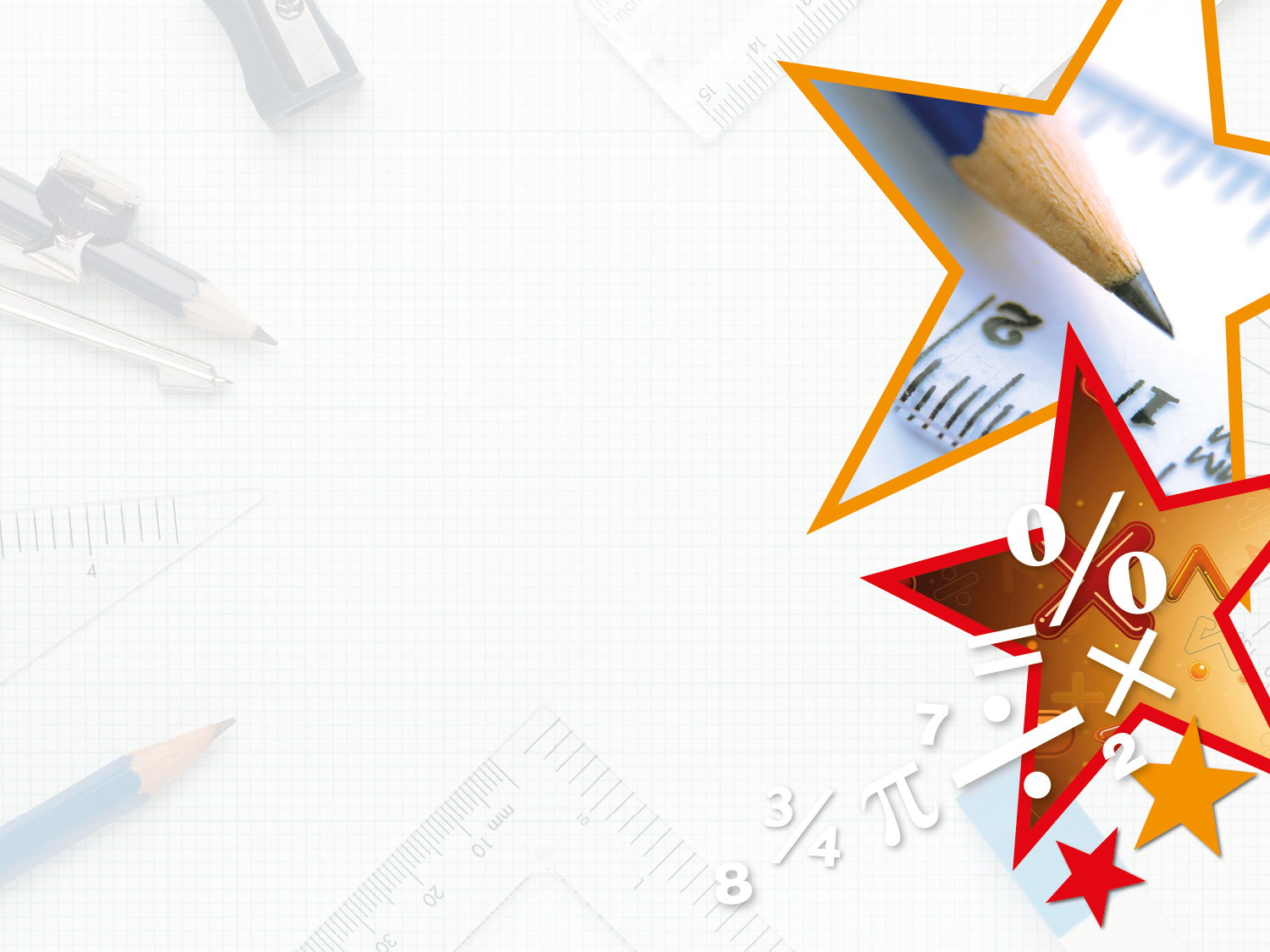 Varied Fluency 2

Match the output to the correct expression, where a = 3.
10a – a
35
(3a – 2) x 5
23
10a – 7
27
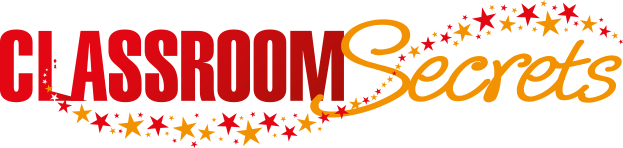 © Classroom Secrets Limited 2019
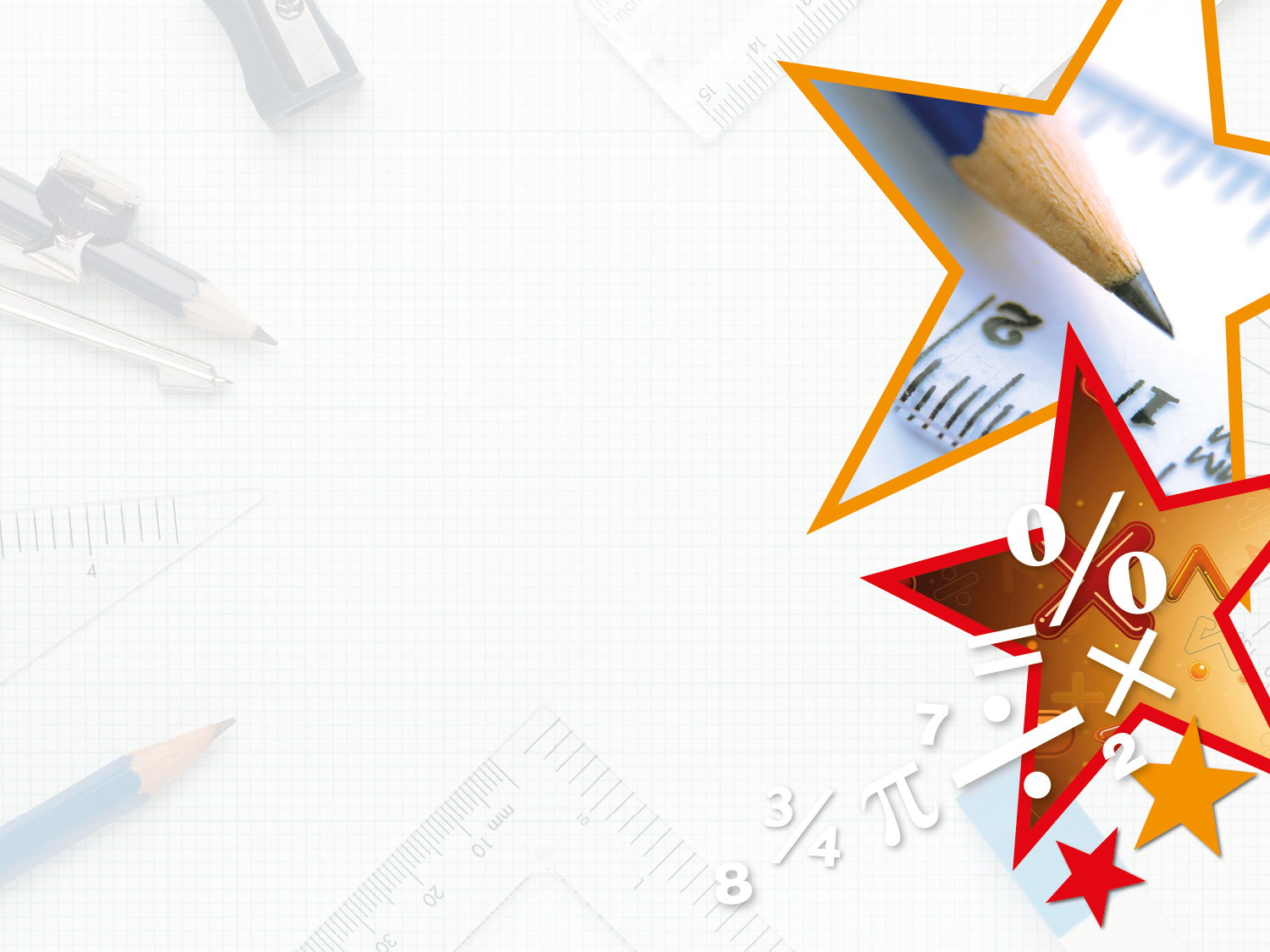 Varied Fluency 3

True or false?
10
(a – 8) ÷ 10
128
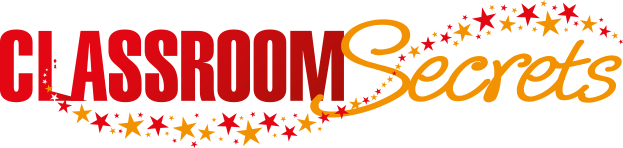 © Classroom Secrets Limited 2019
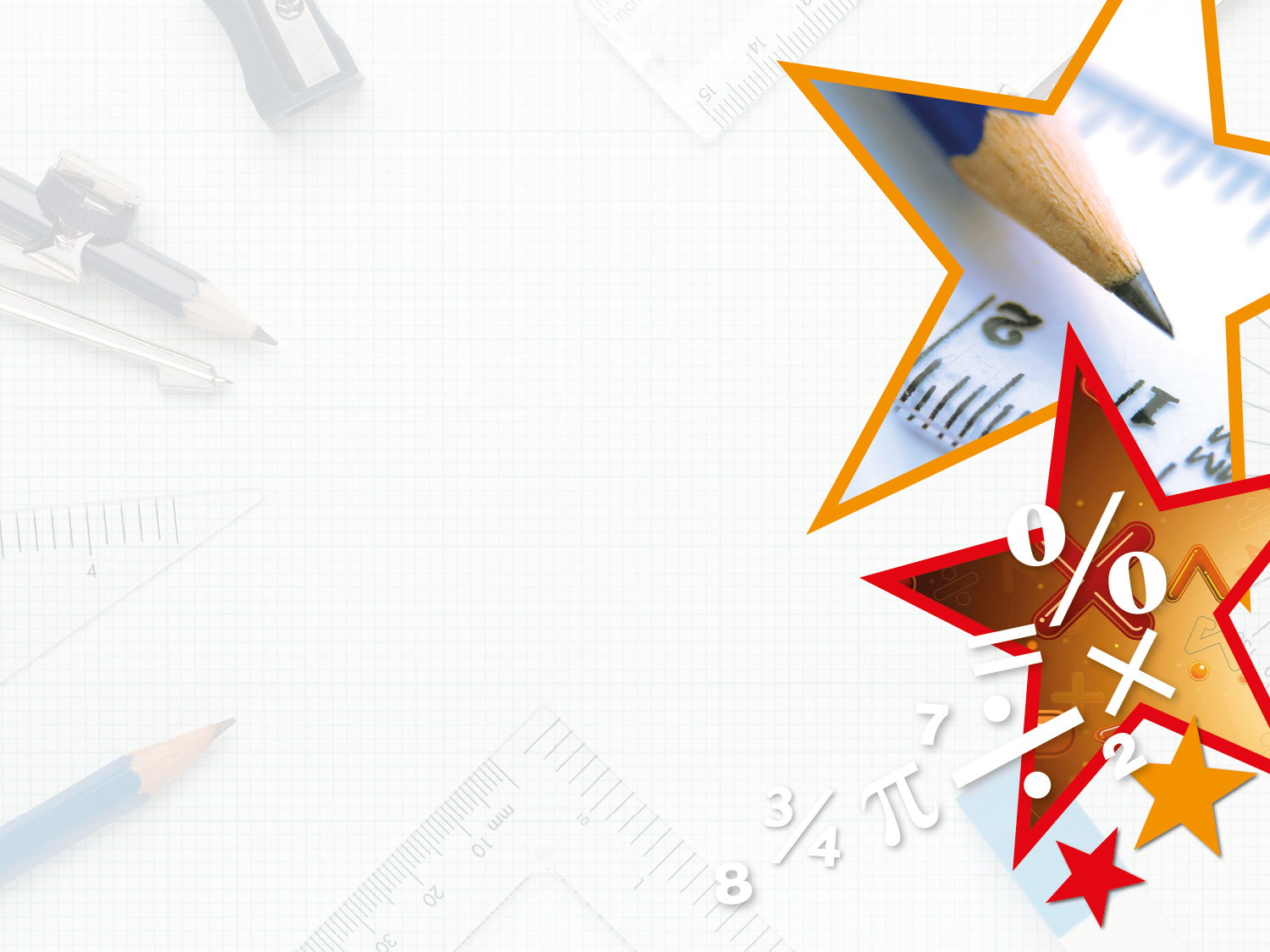 Varied Fluency 3

True or false?








False.
 
The output would be 12
12
(a – 8) ÷ 10
128
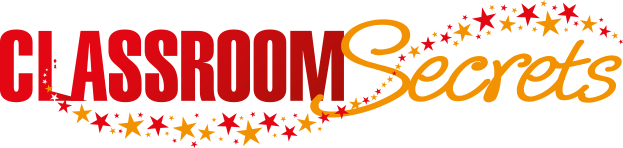 © Classroom Secrets Limited 2019
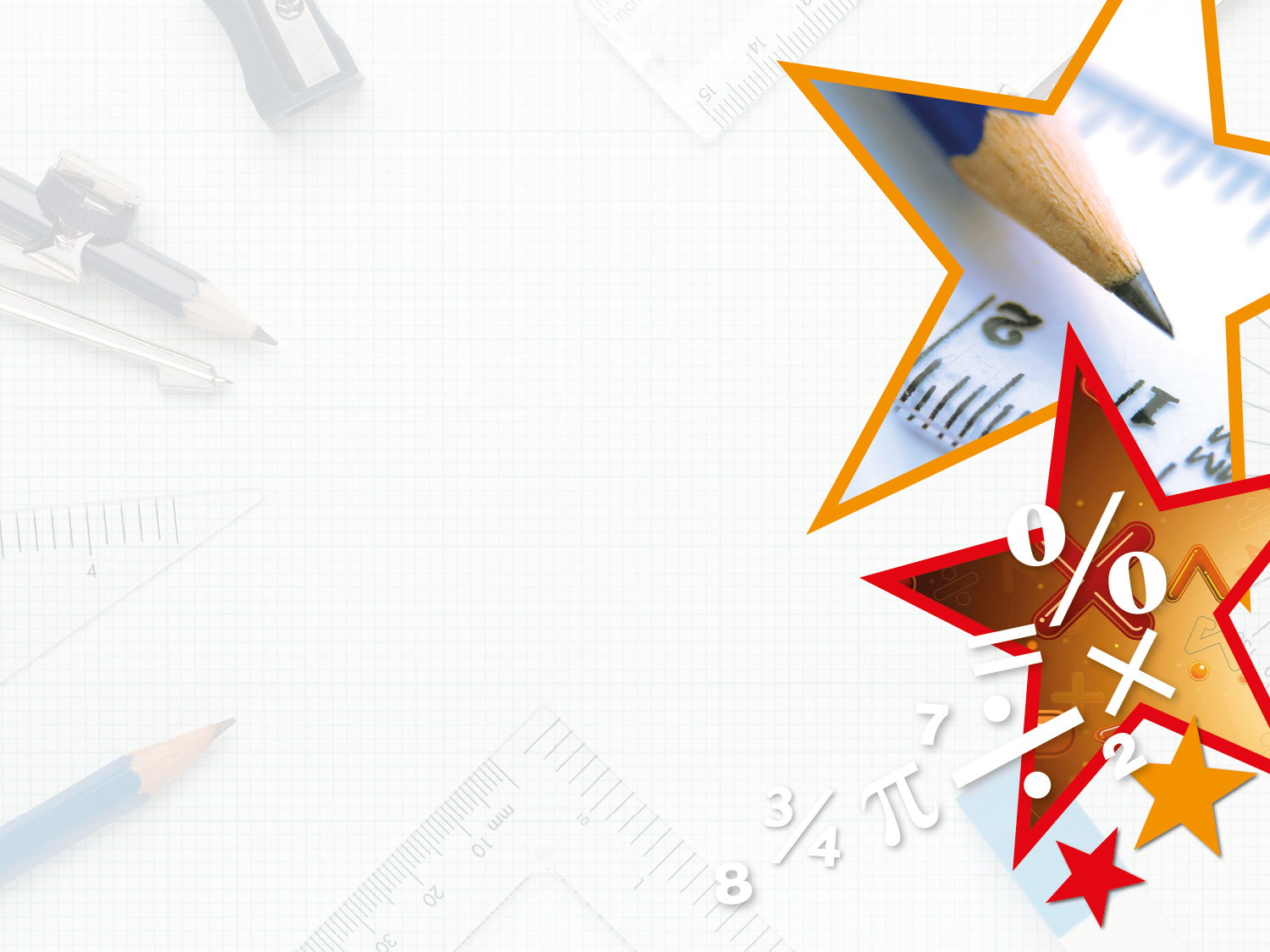 Varied Fluency 4

Jack is using the expression (2a + 2) ÷ 2. 

Calculate the value of a when his outputs are:
(2a + 2) ÷ 2
8
12
26
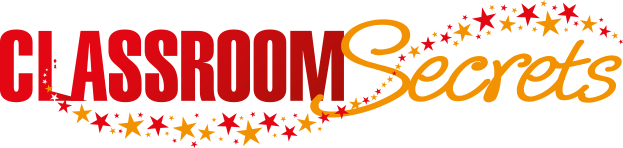 © Classroom Secrets Limited 2019
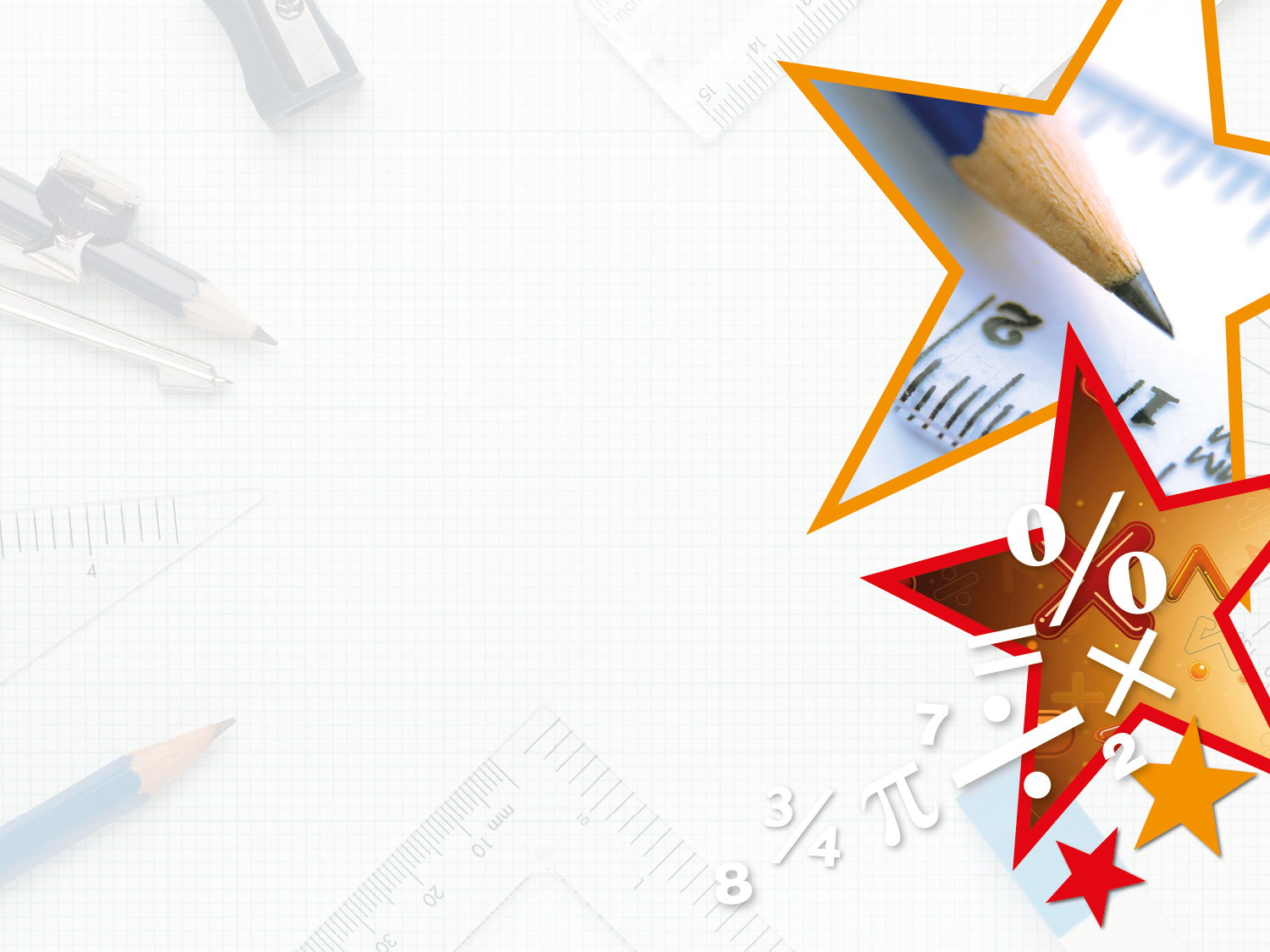 Varied Fluency 4

Jack is using the expression (2a + 2) ÷ 2. 

Calculate the value of a when his outputs are:
(2a + 2) ÷ 2
7
8
11
12
25
26
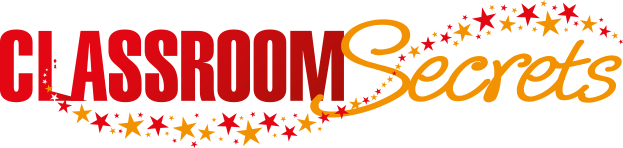 © Classroom Secrets Limited 2019
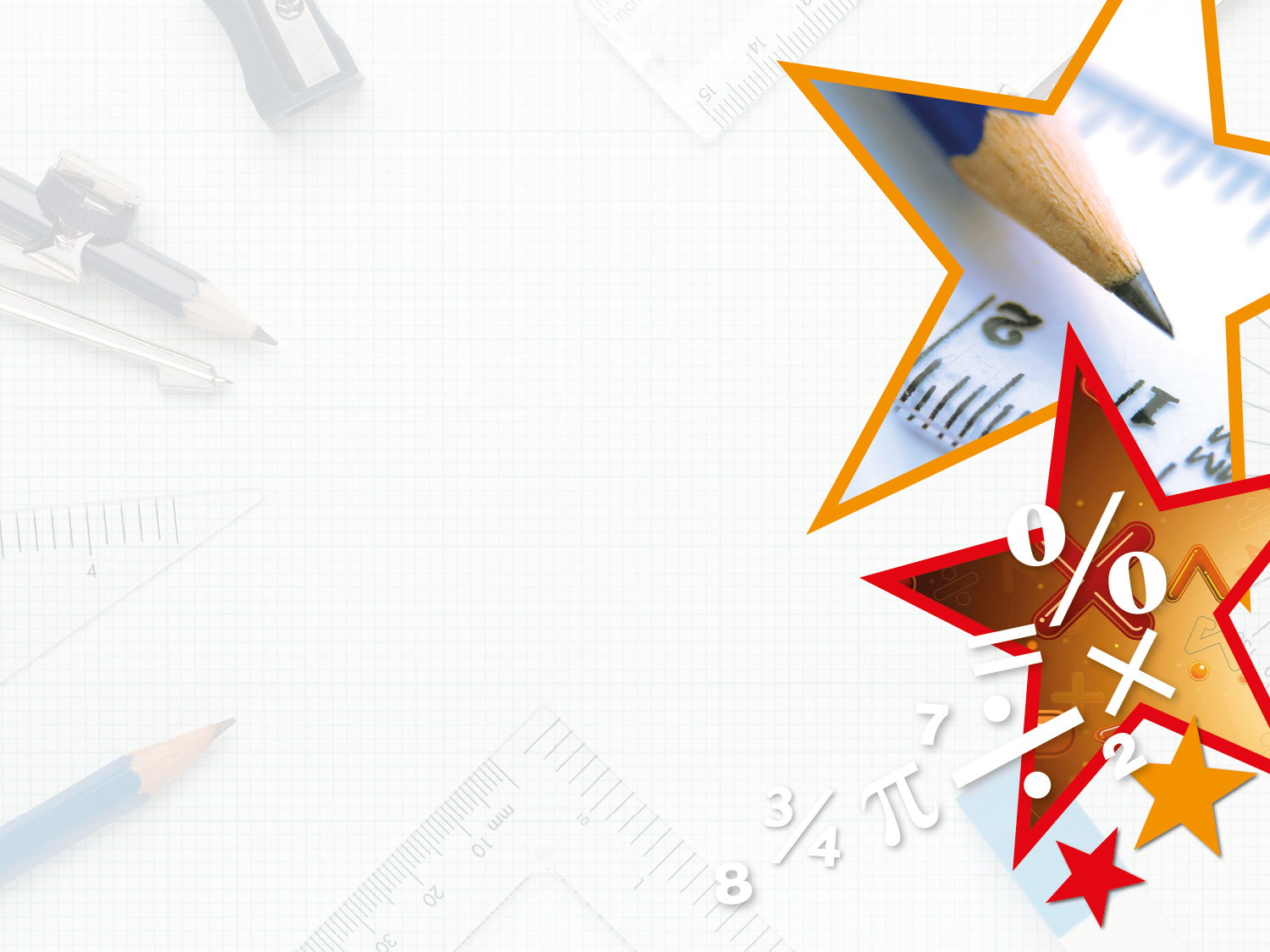 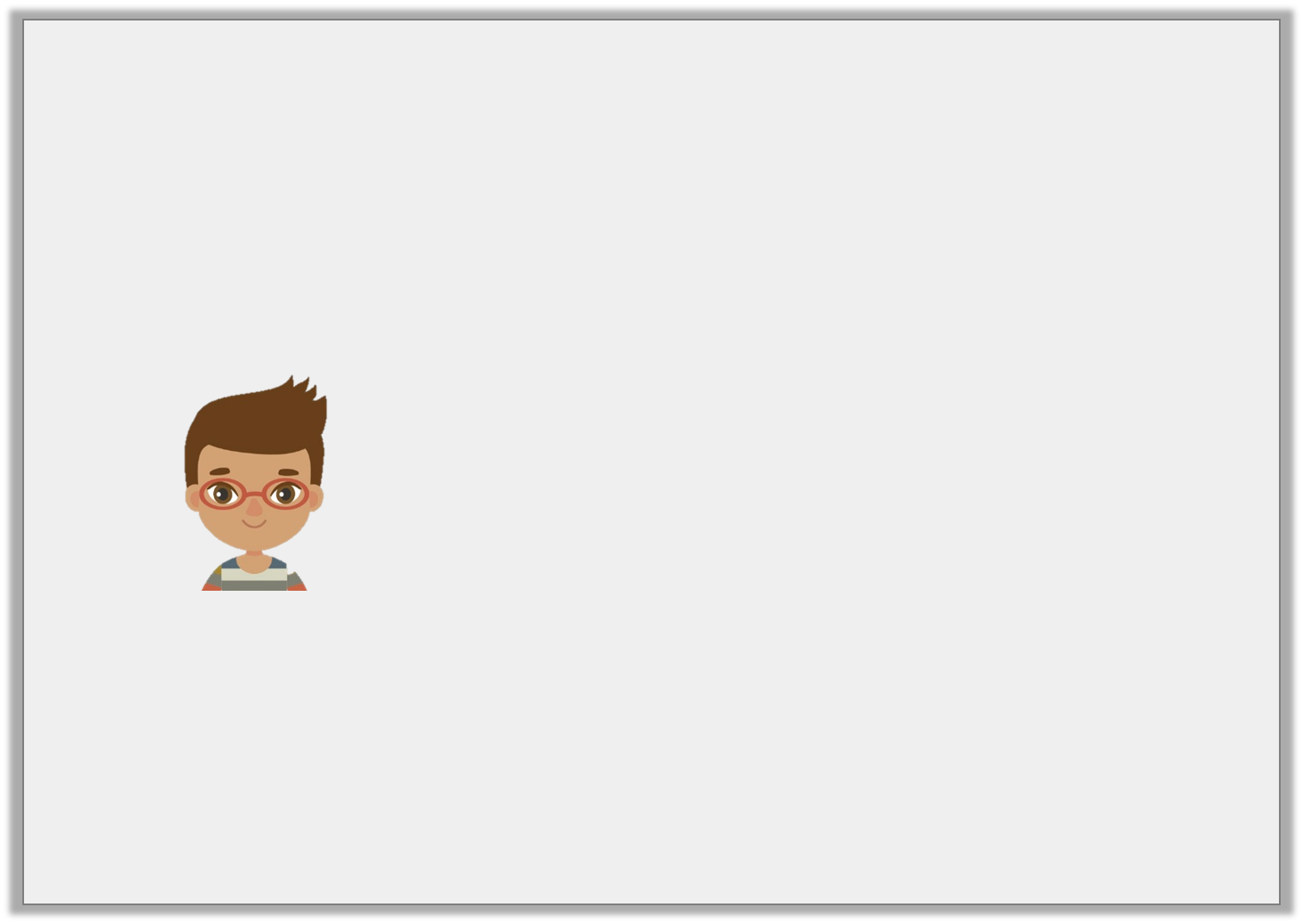 Reasoning 1

Leah is using the rule 7a + 10.

Jaiden is using the rule (a + 10) x 7.

Jaiden says:







Do you agree? Explain why or why not.
Both rules will give the same answer.
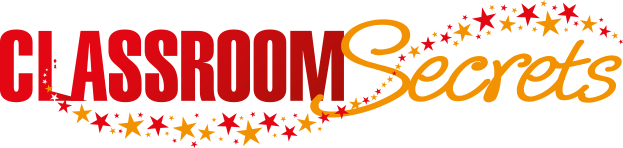 © Classroom Secrets Limited 2019
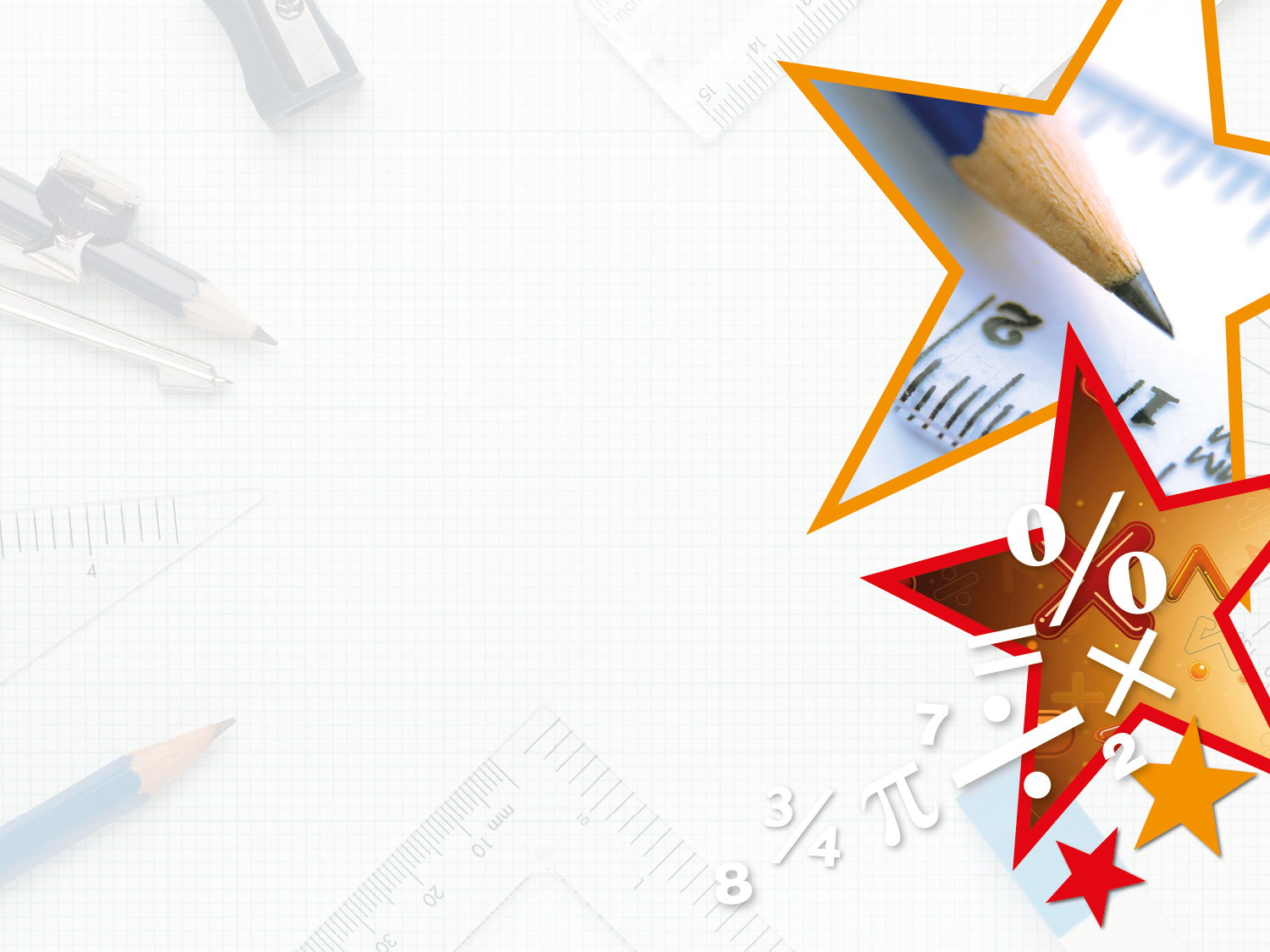 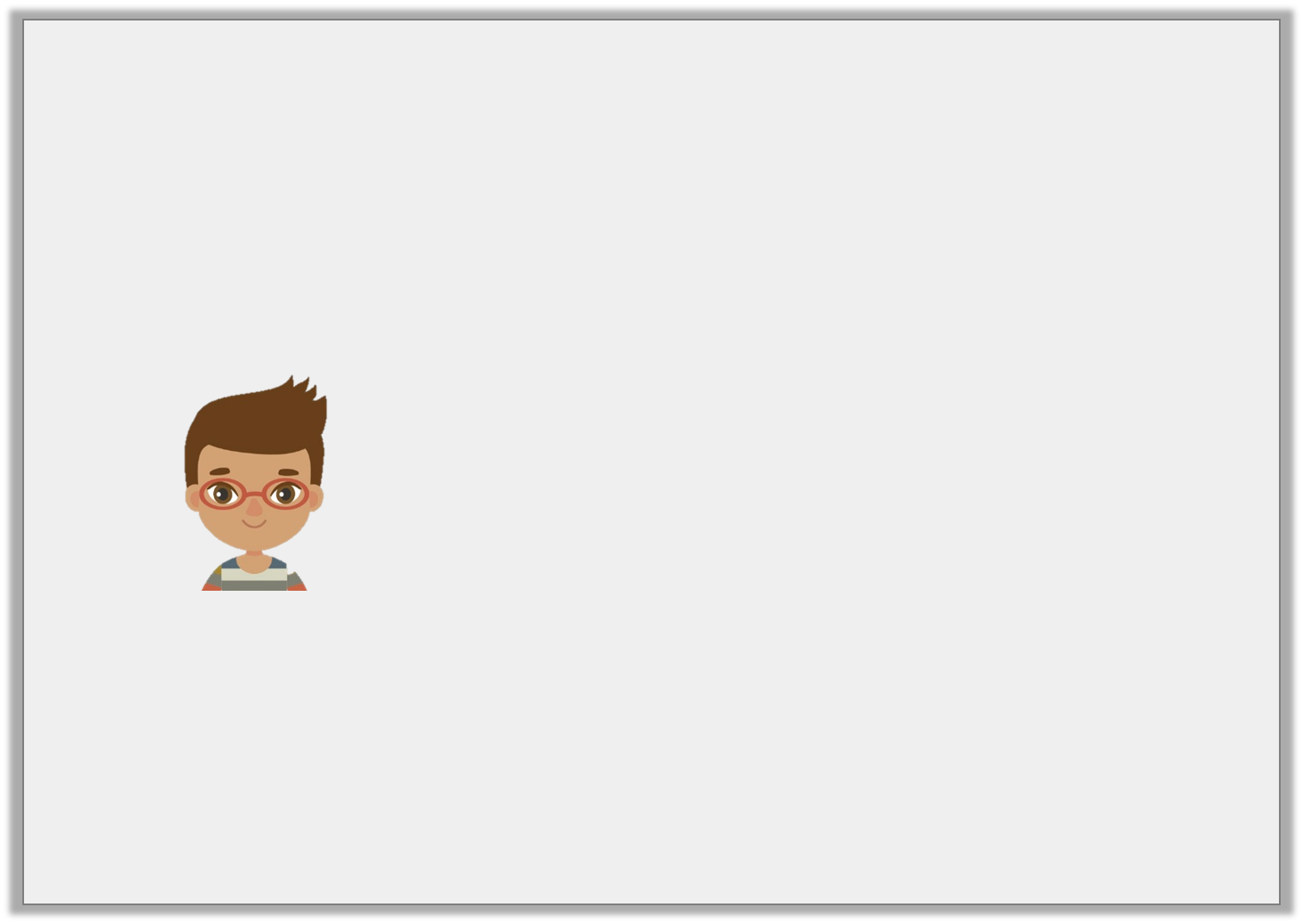 Reasoning 1

Leah is using the rule 7a + 10.

Jaiden is using the rule (a + 10) x 7.

Jaiden says:







Do you agree? Explain why or why not.

I do not agree because…
Both rules will give the same answer.
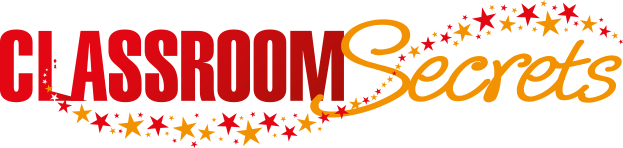 © Classroom Secrets Limited 2019
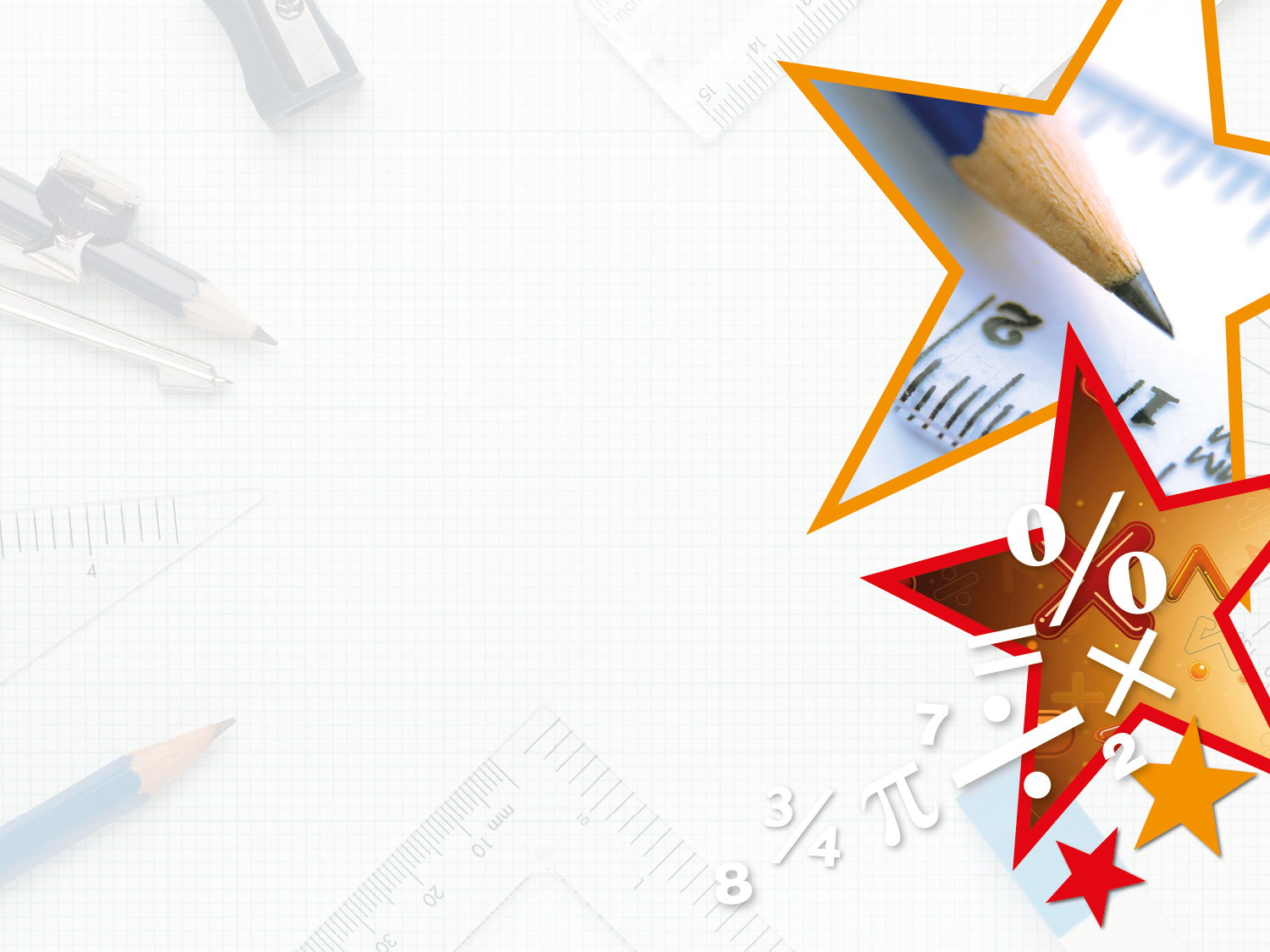 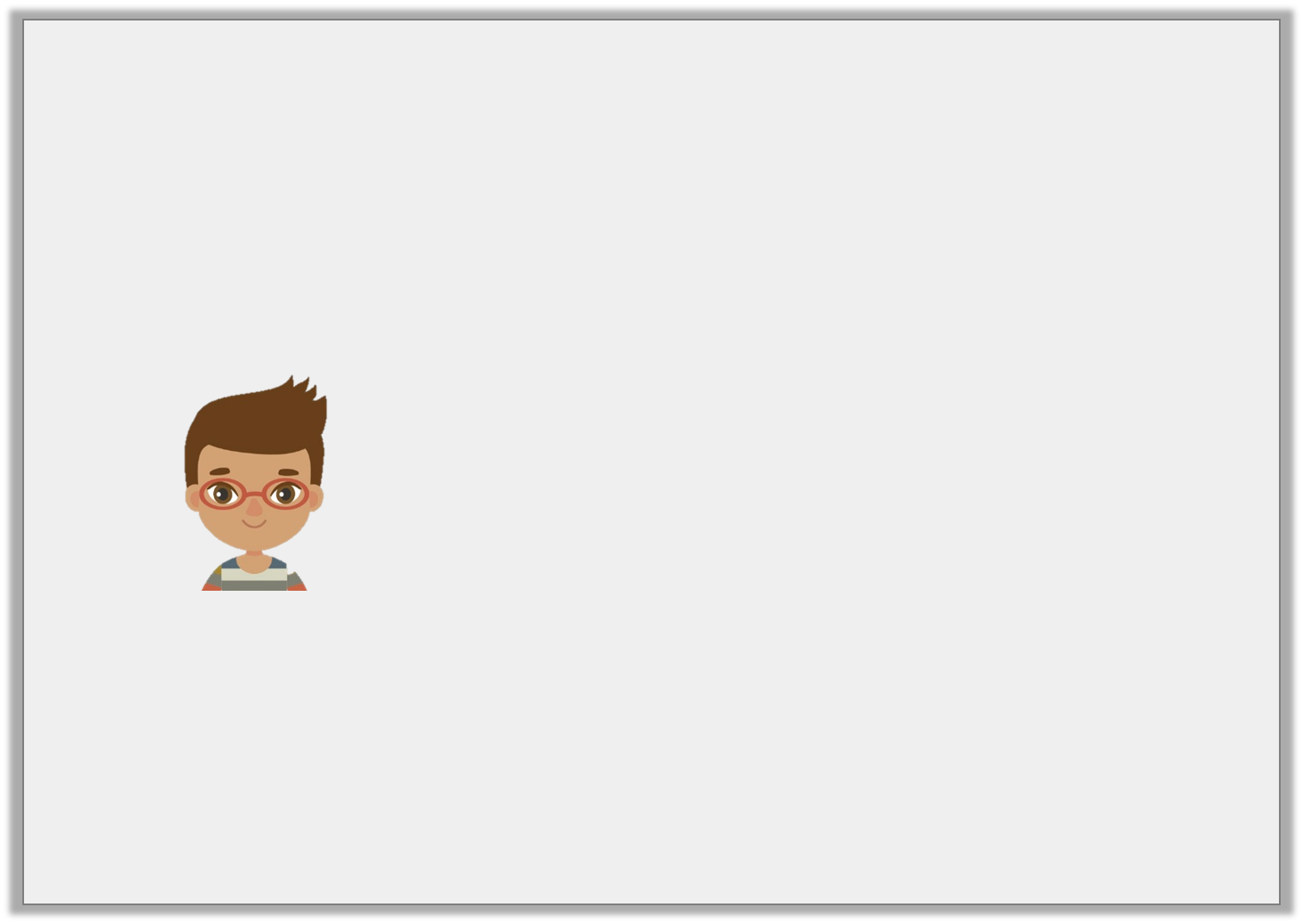 Reasoning 1

Leah is using the rule 7a + 10.

Jaiden is using the rule (a + 10) x 7.

Jaiden says:







Do you agree? Explain why or why not.

I do not agree because when a = 2.
7a + 10. 14 + 10 = 24
(a + 10) x 7. 12 x 7 = 84
Both rules will give the same answer.
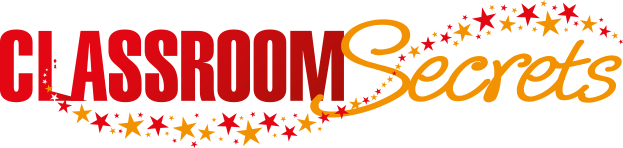 © Classroom Secrets Limited 2019
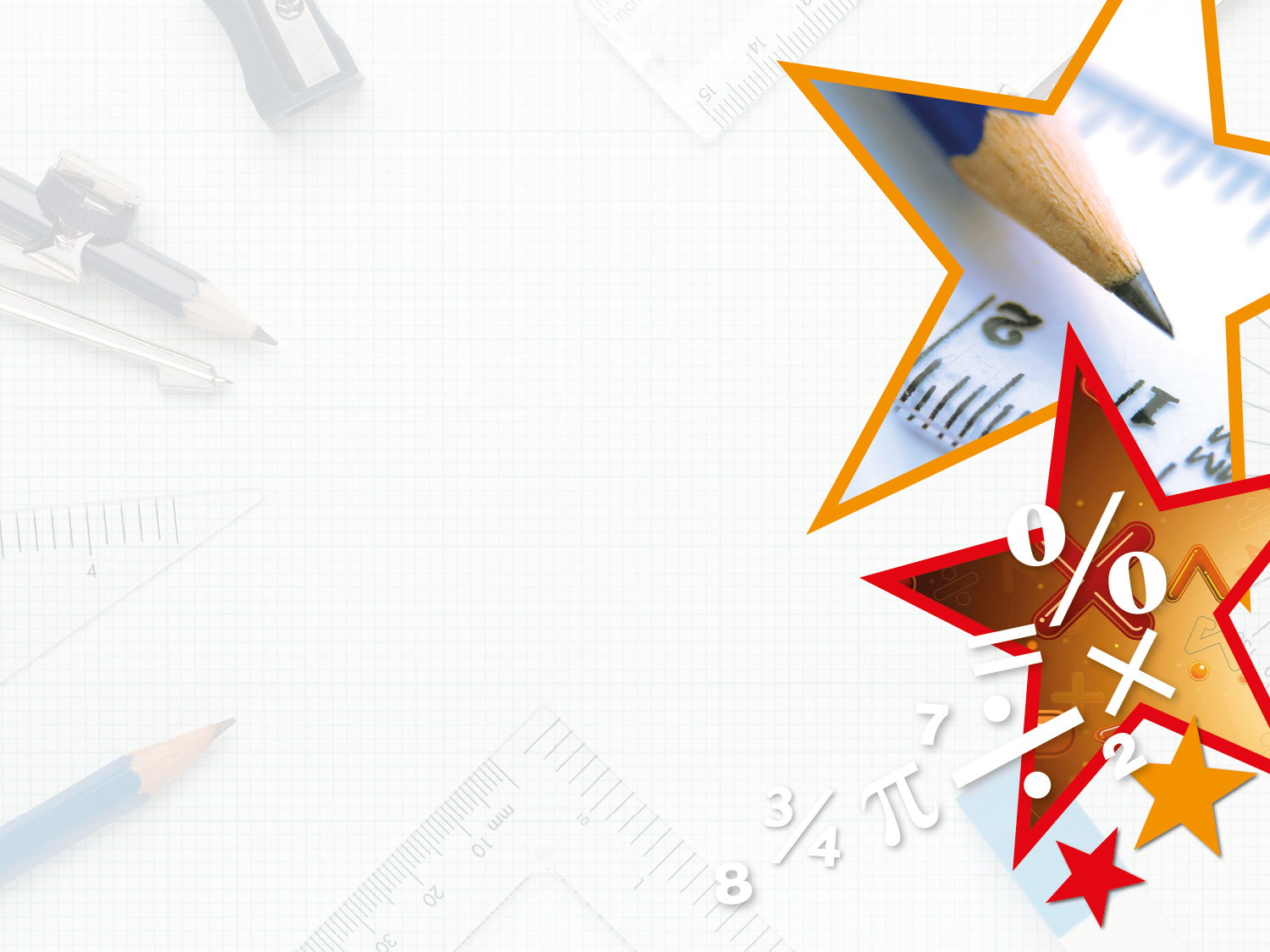 Problem Solving 1

Use the cards below to create 4 different algebraic expressions for this function machine.







Work out the outputs for each expression.

What is the greatest output you can make?
10
x
÷
8
+
3
5
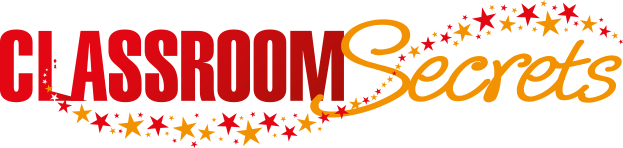 © Classroom Secrets Limited 2019
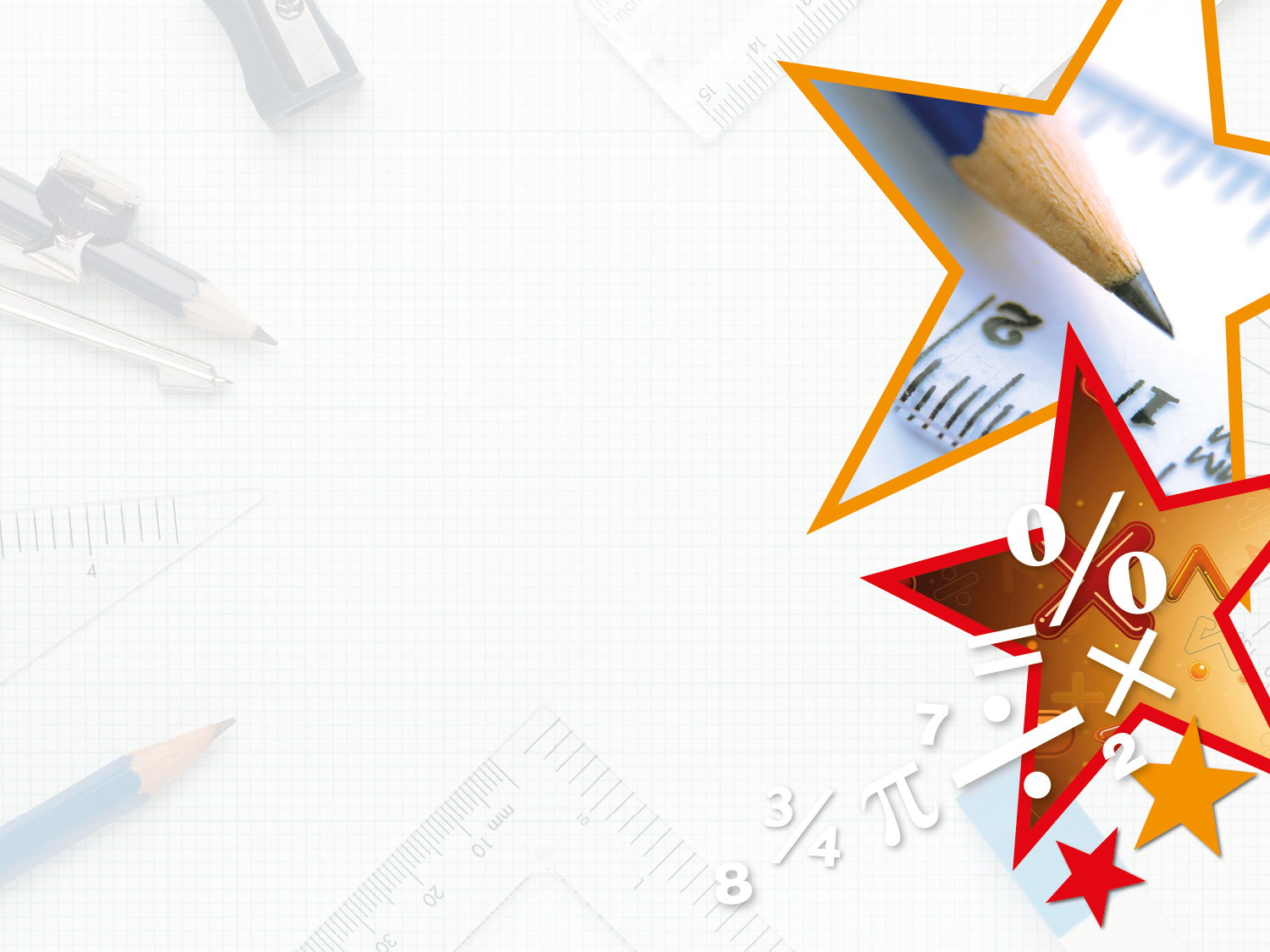 Problem Solving 1

Use the cards below to create 4 different algebraic expressions for this function machine.







Work out the outputs for each expression.

What is the greatest output you can make?
Various possible answers, for example:
x 10, + 3 = 53, + 10, x 3 = 45
+ 3 x 8 = 64, + 8, x 10 = 130

Greatest output is 130.
10
x
÷
8
+
3
5
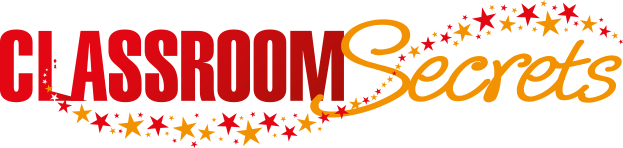 © Classroom Secrets Limited 2019
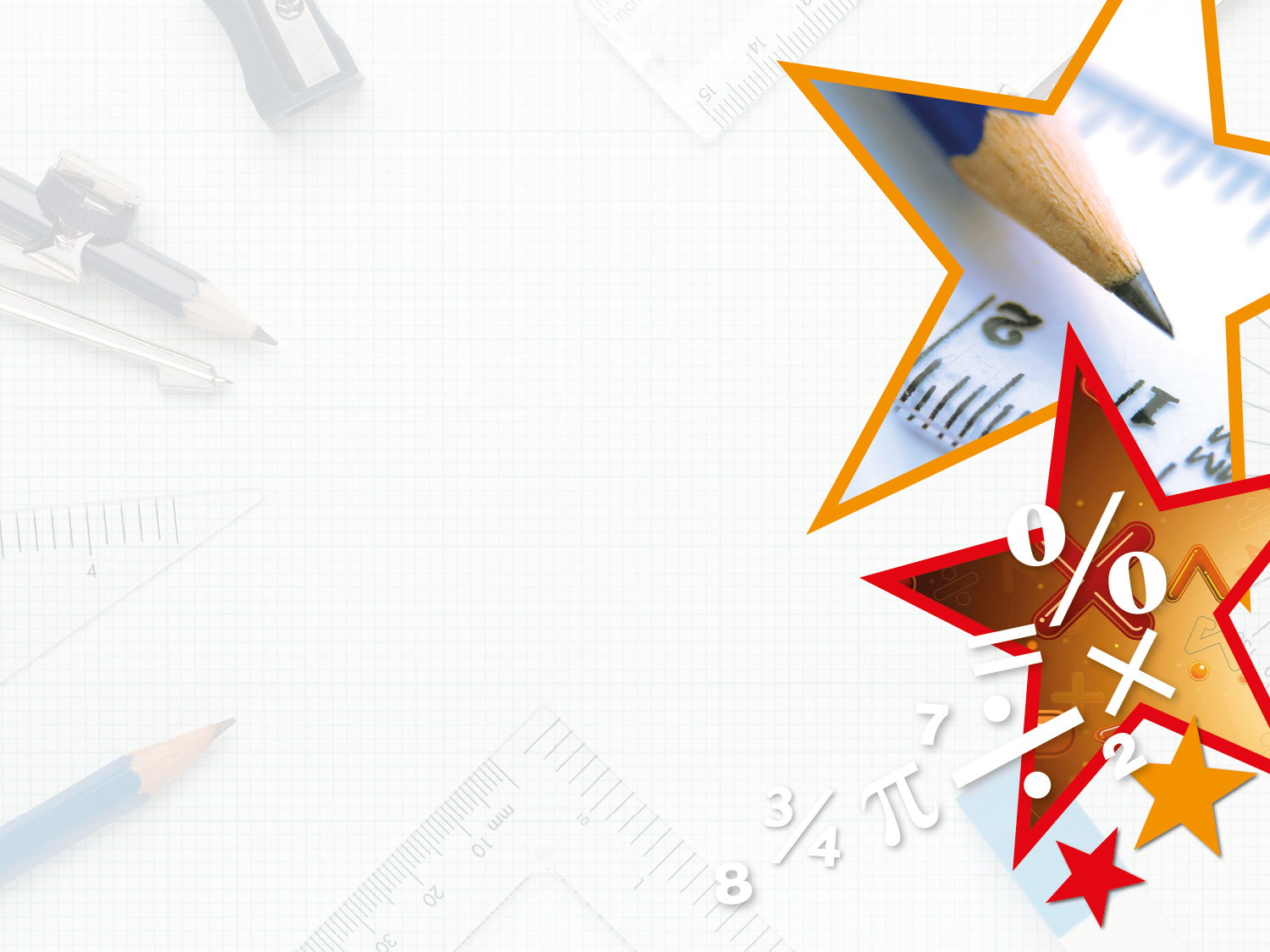 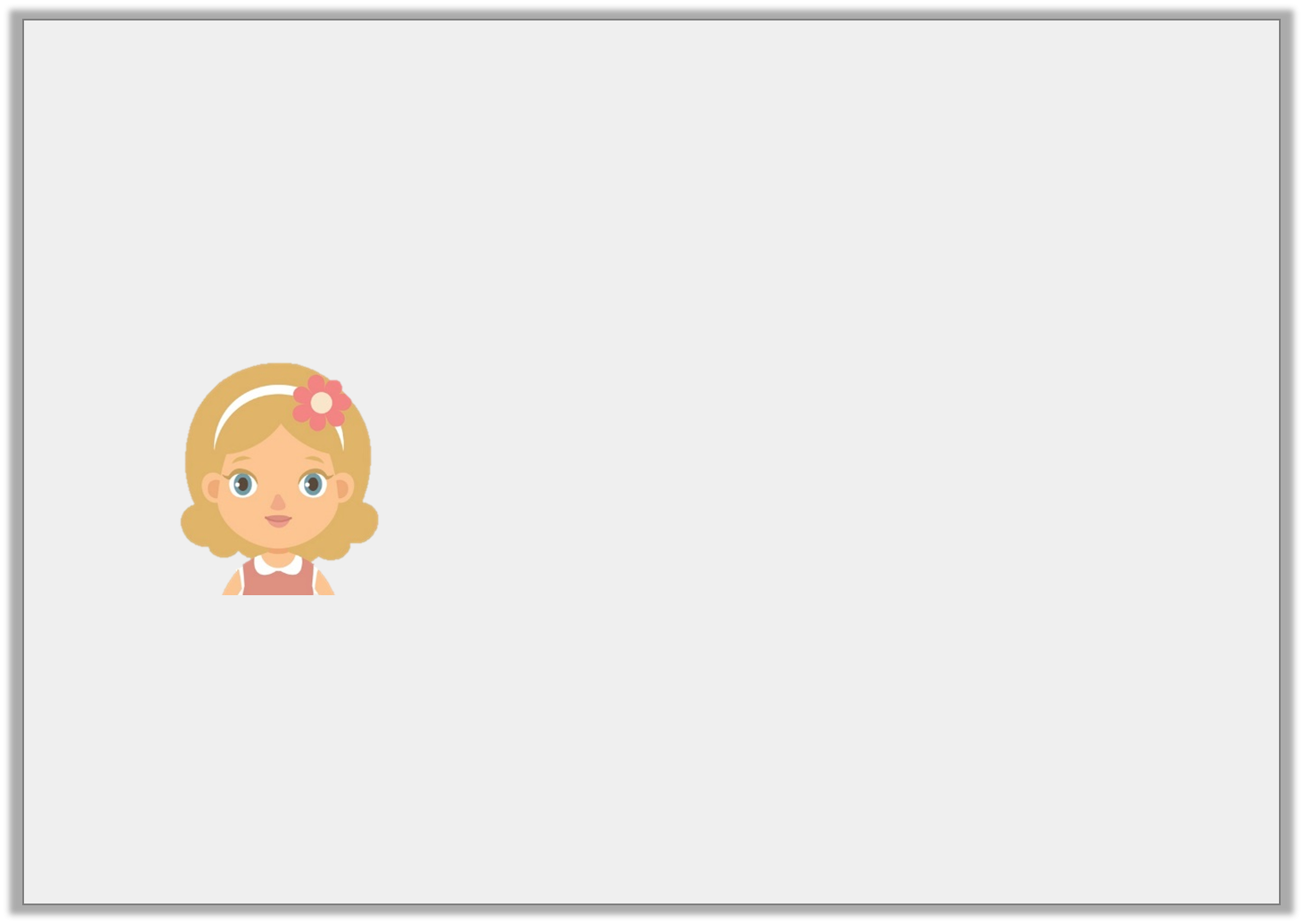 Reasoning 2

True or false?











Explain your answer.
A two step function machine which has – 8, + 9 as its functions could provide the same output using just one step.
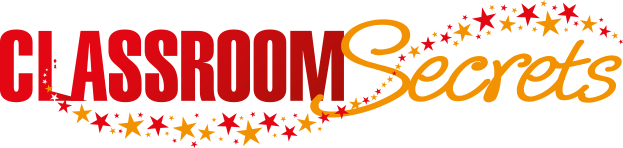 © Classroom Secrets Limited 2019
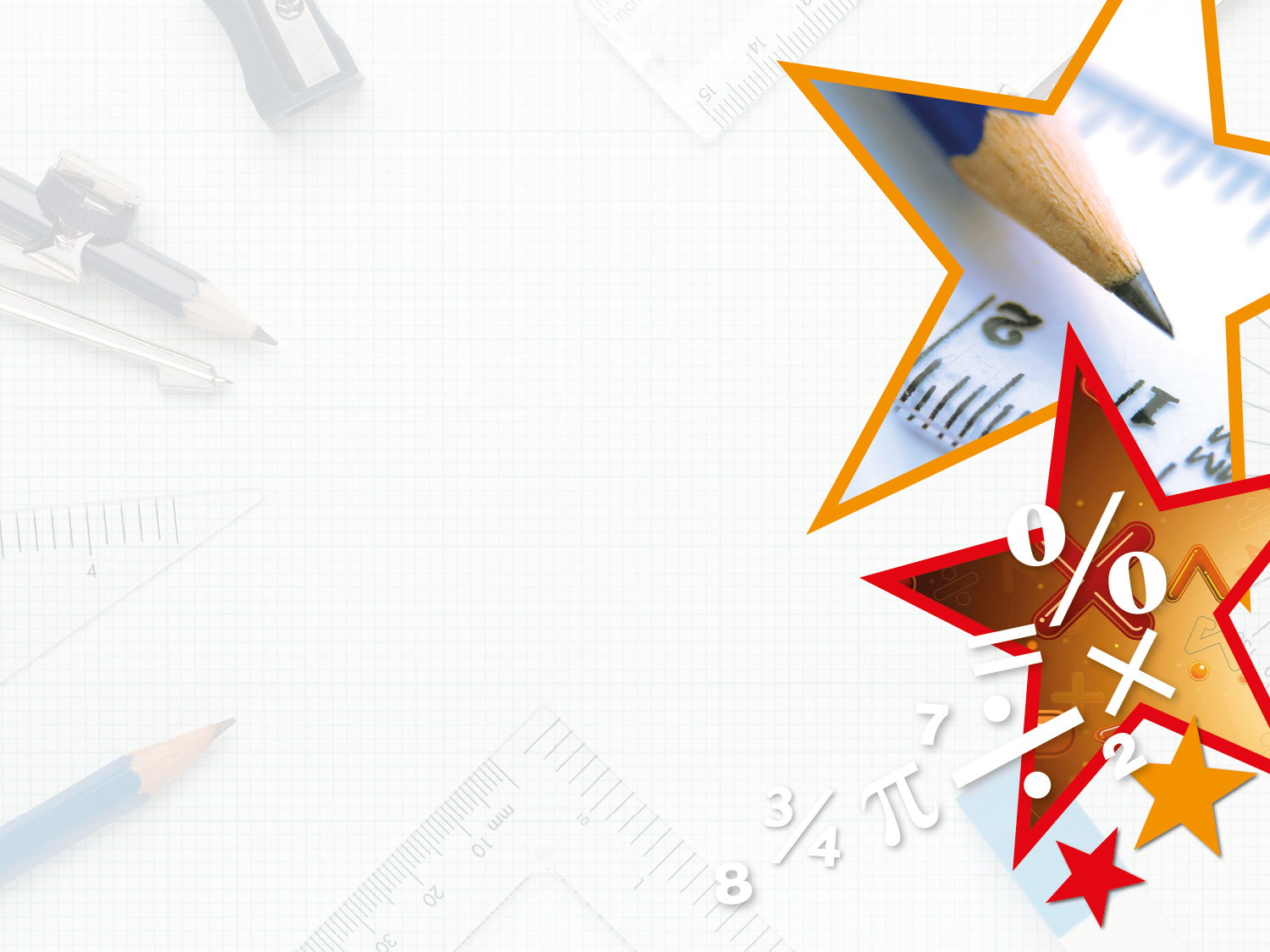 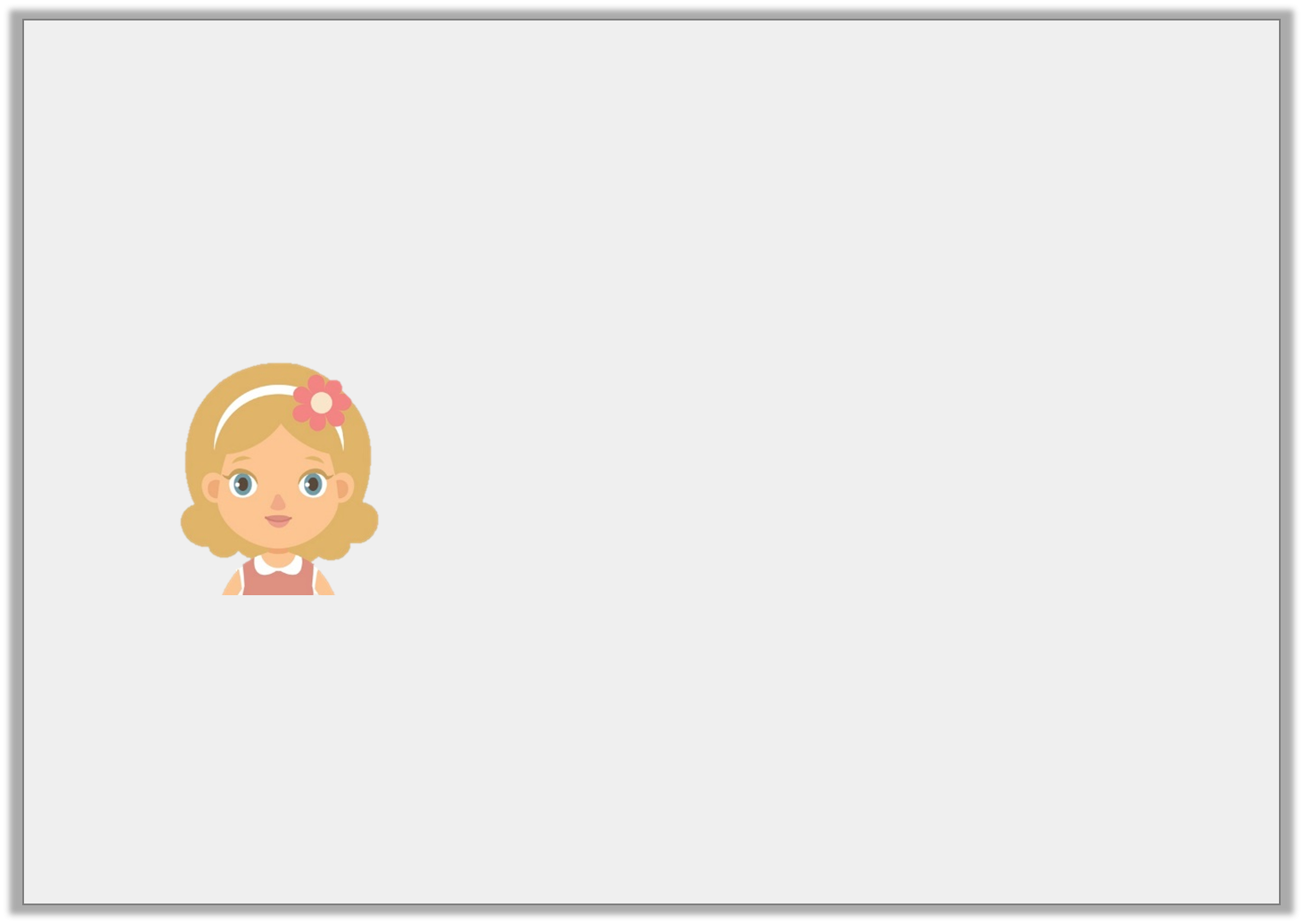 Reasoning 2

True or false?











Explain your answer.

The statement is true because…
A two step function machine which has – 8, + 9 as its functions could provide the same output using just one step.
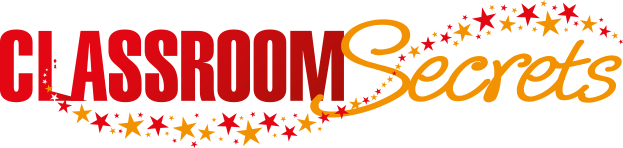 © Classroom Secrets Limited 2019
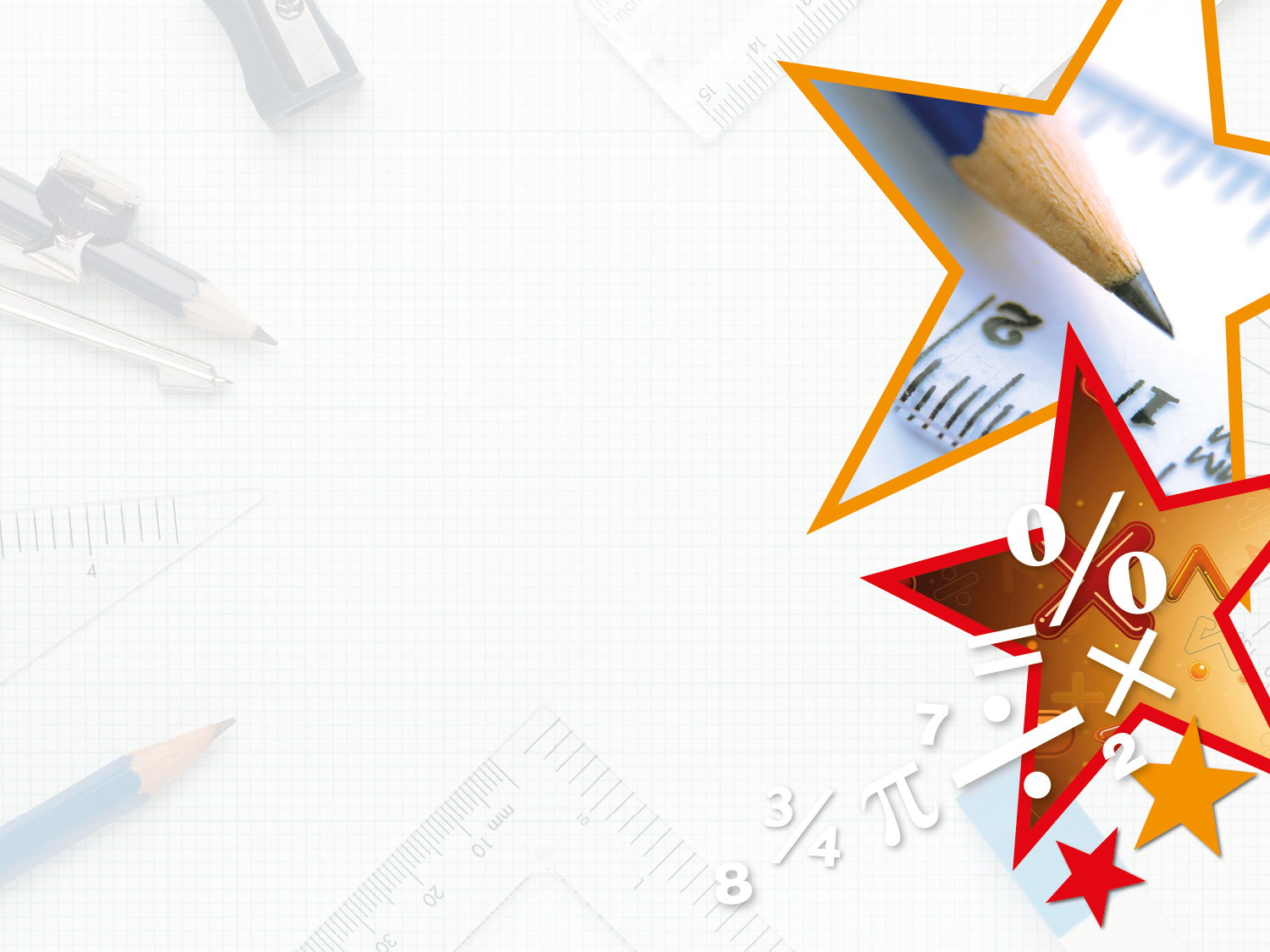 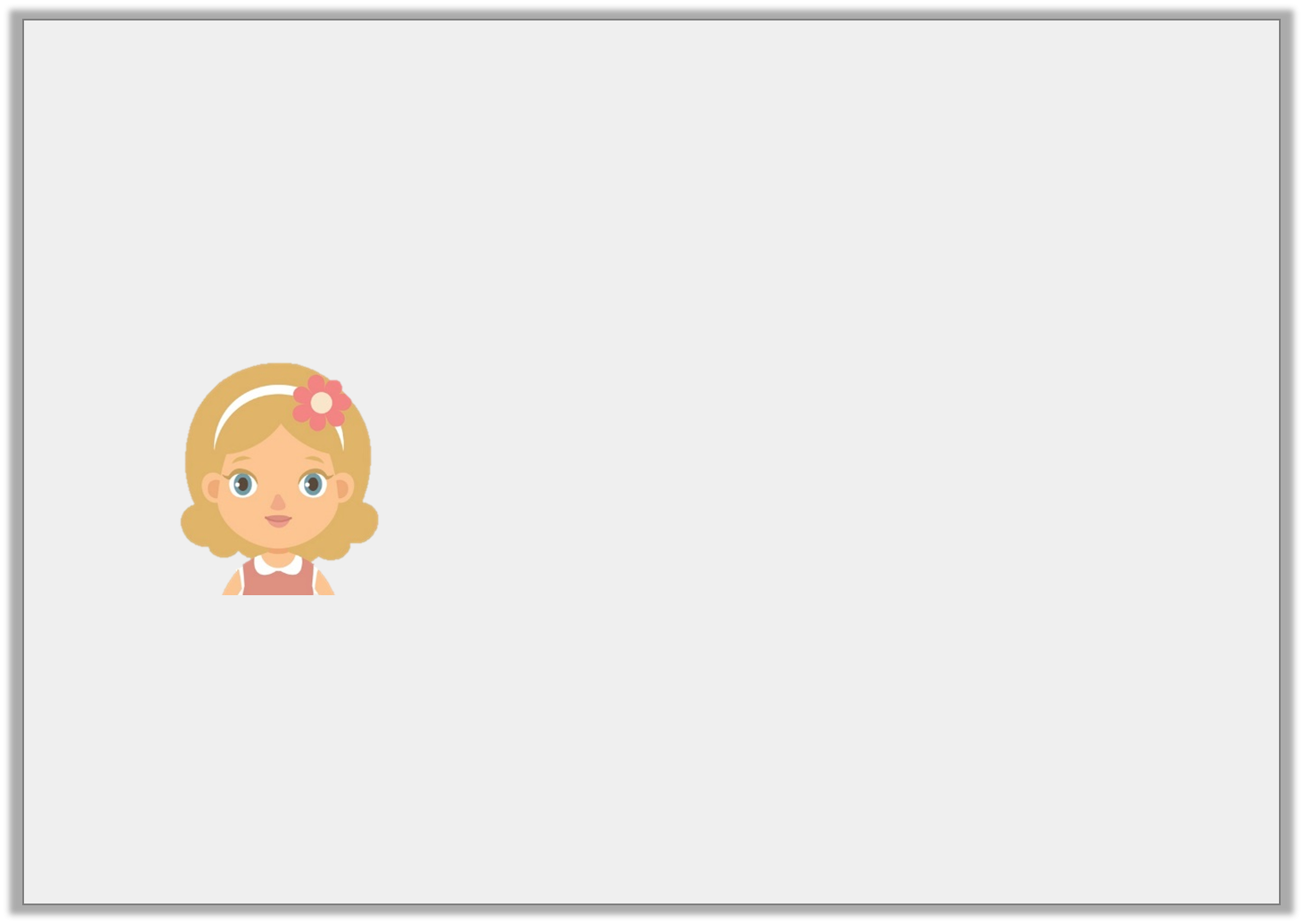 Reasoning 2

True or false?











Explain your answer.

The statement is true because – 8, + 9 is the same as adding one. If I start with 10, 10 – 8 + 9 = 11. 10 + 1 = 11
A two step function machine which has – 8, + 9 as its functions could provide the same output using just one step.
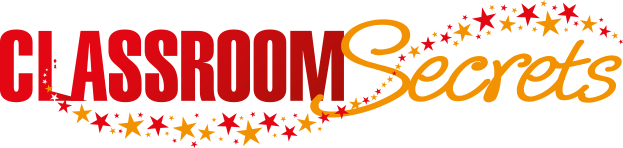 © Classroom Secrets Limited 2019